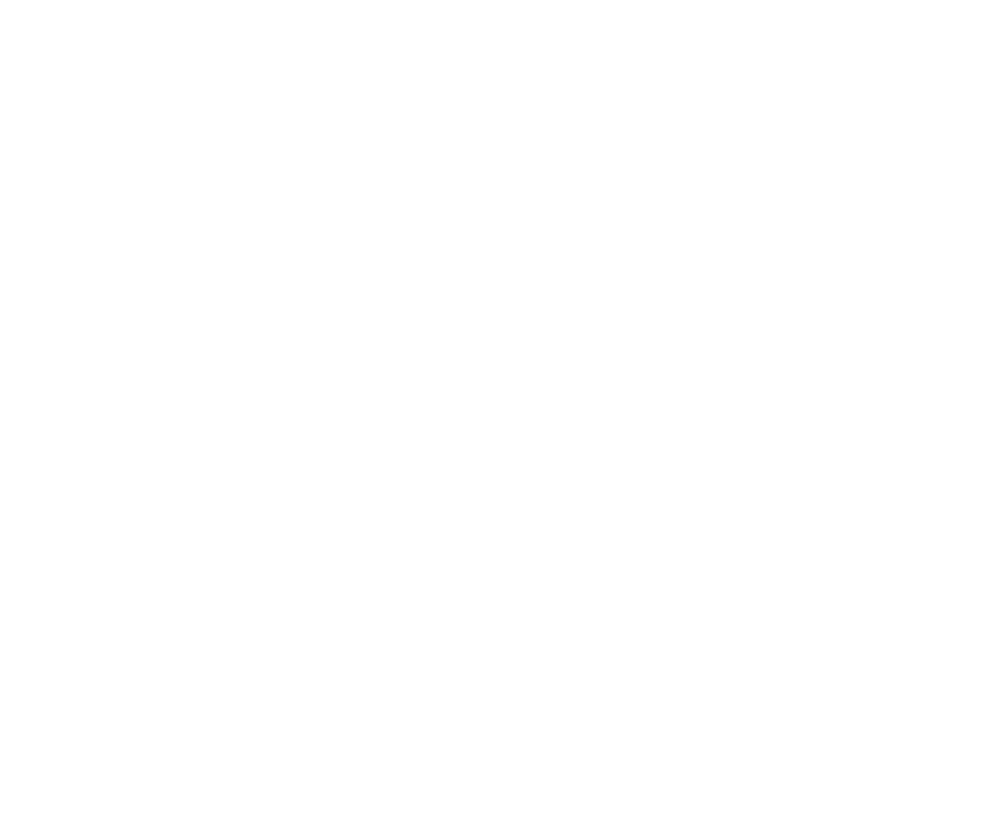 SLIDE DECK 3A:
Who am I? What am I?
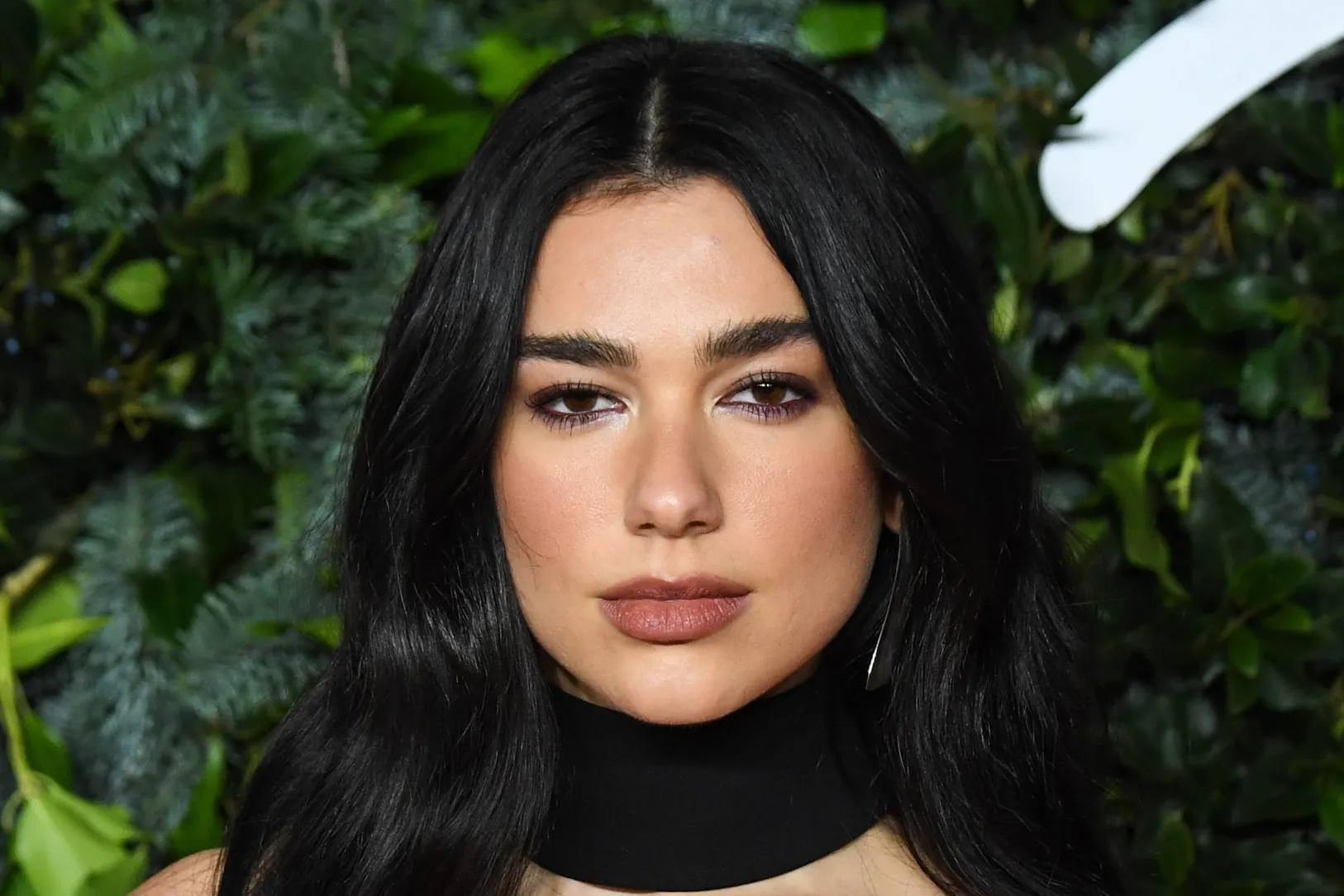 [Speaker Notes: Dua Lipa (singer)]
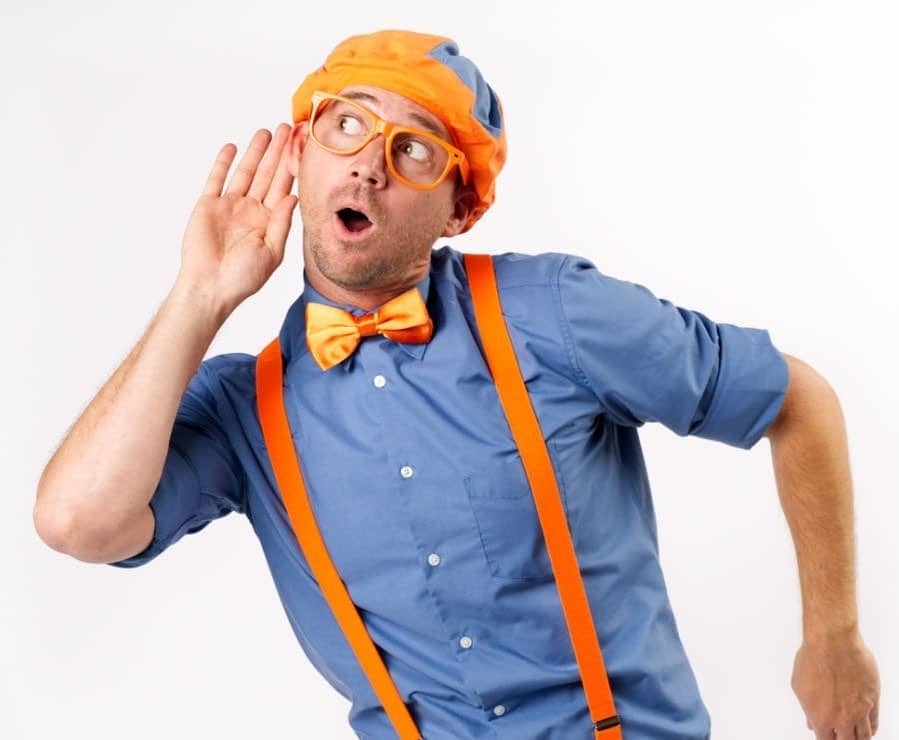 [Speaker Notes: Blippi (entertainer)]
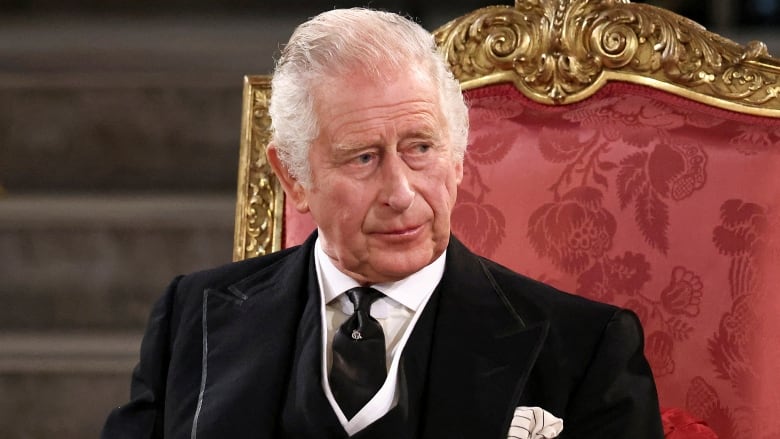 [Speaker Notes: King Charles III]
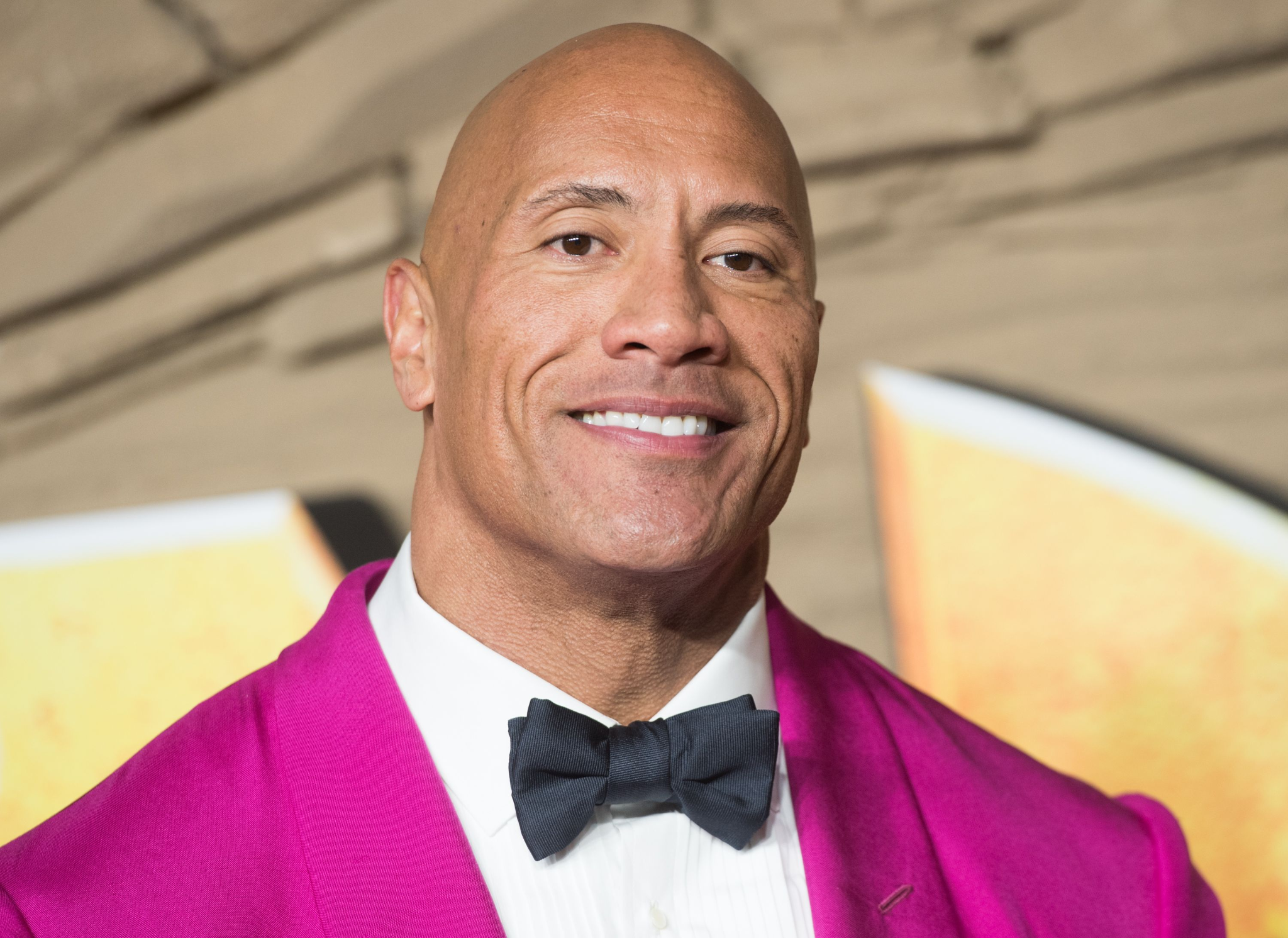 [Speaker Notes: Dwayne Johnson (The Rock) - American actor, businessman, and former professional wrestler.]
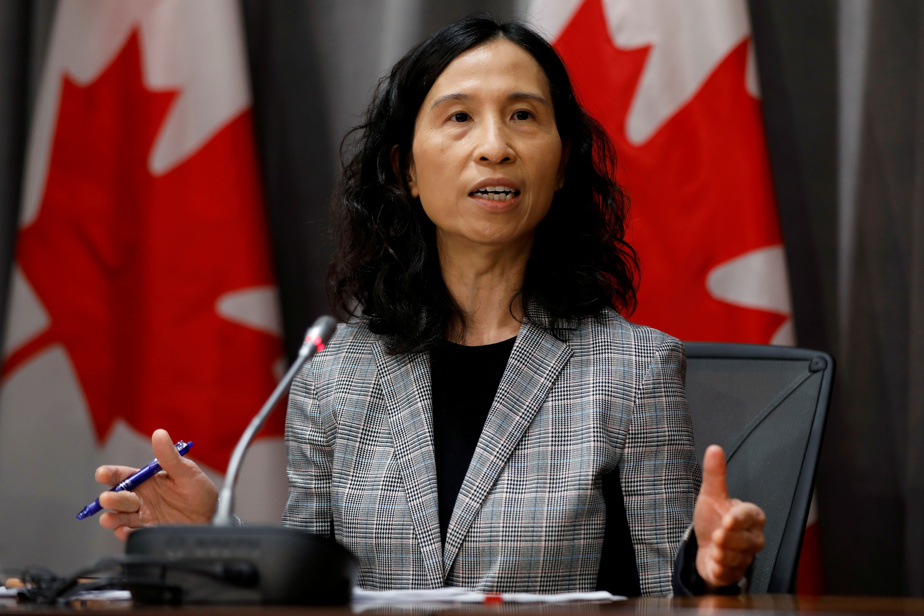 [Speaker Notes: Theresa Tam - Chief Public Health Officer of Canada]
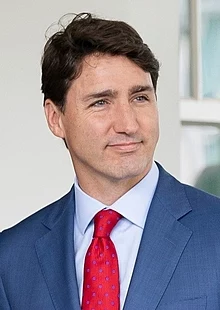 [Speaker Notes: Justin Trudeau - Canadian Prime Minister]
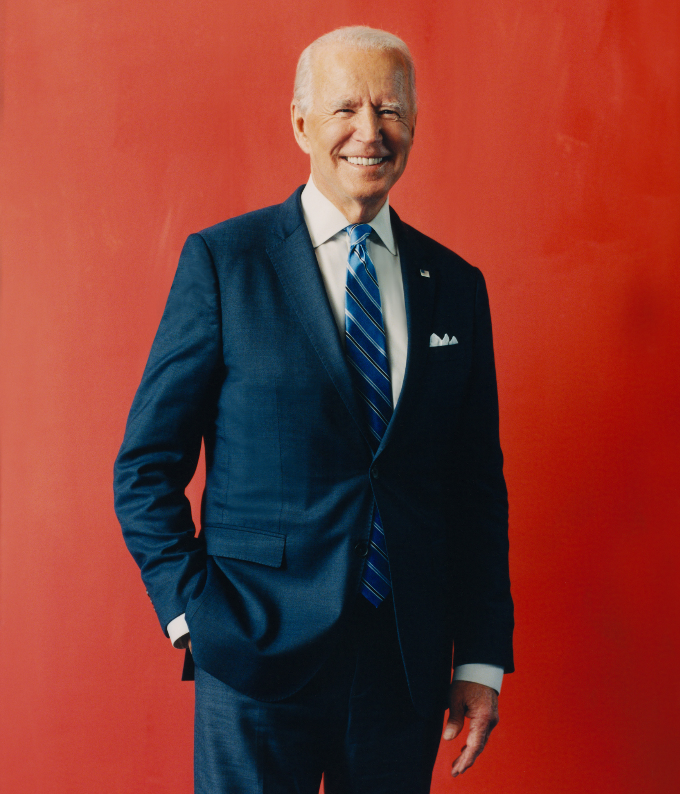 [Speaker Notes: Joe Biden - President of the United States]
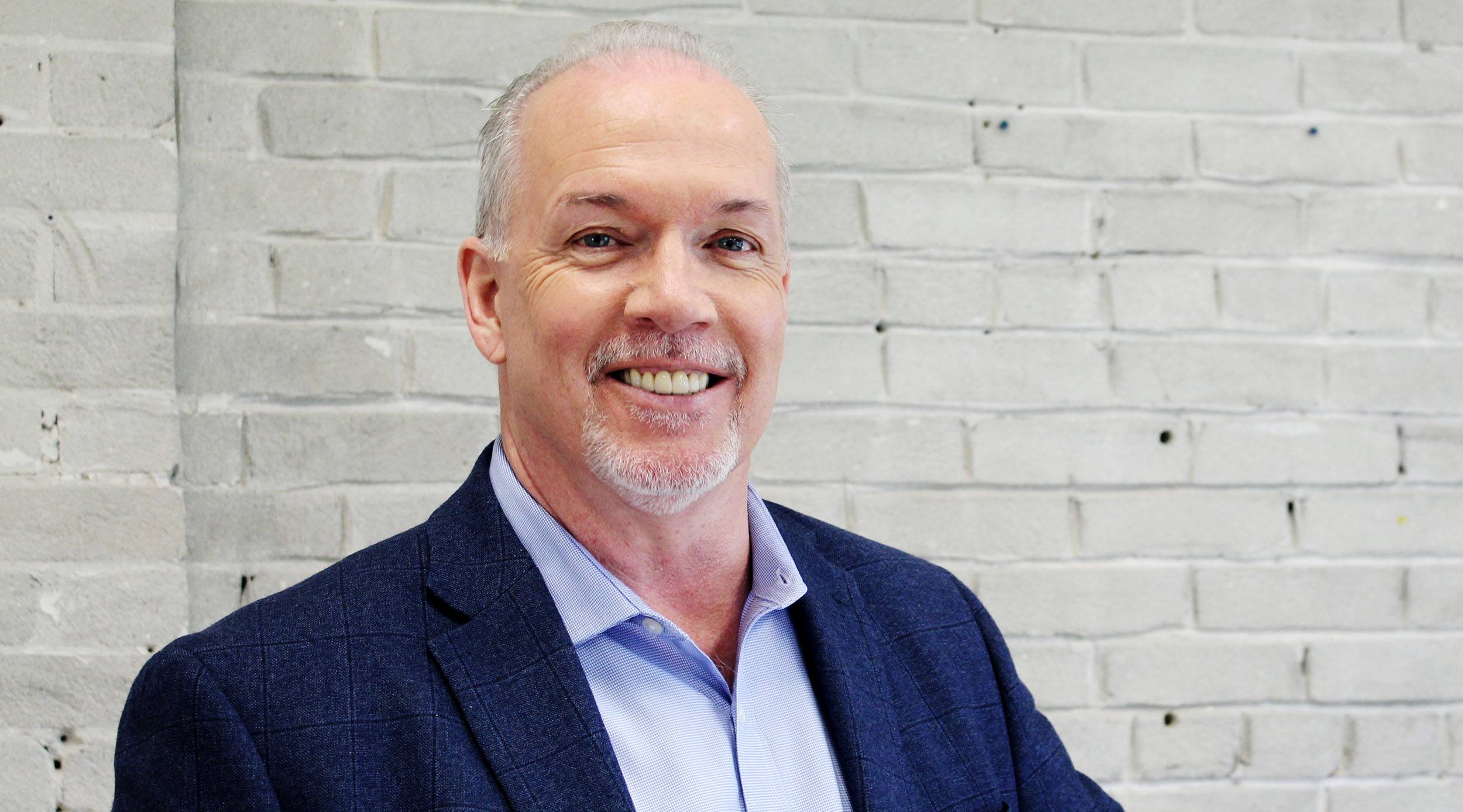 [Speaker Notes: John Horgan – Premier of BC; Leader of the BC NDP]
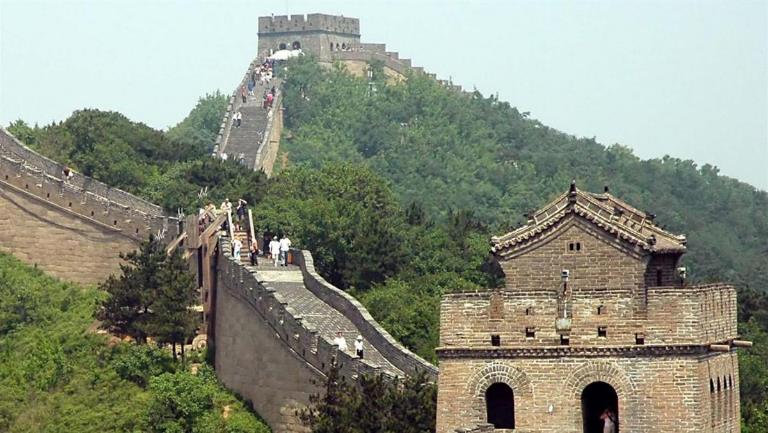 [Speaker Notes: Great Wall of China]
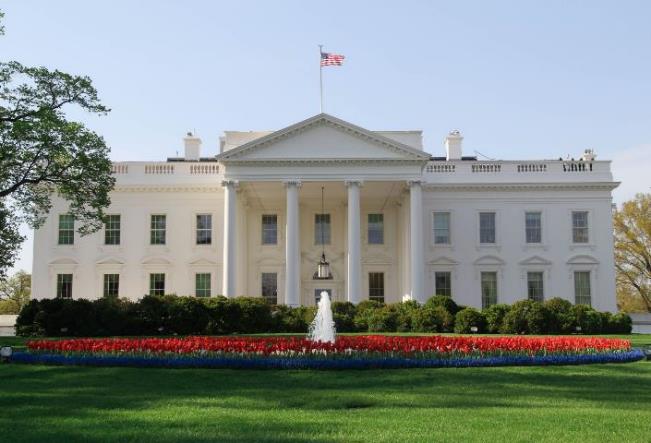 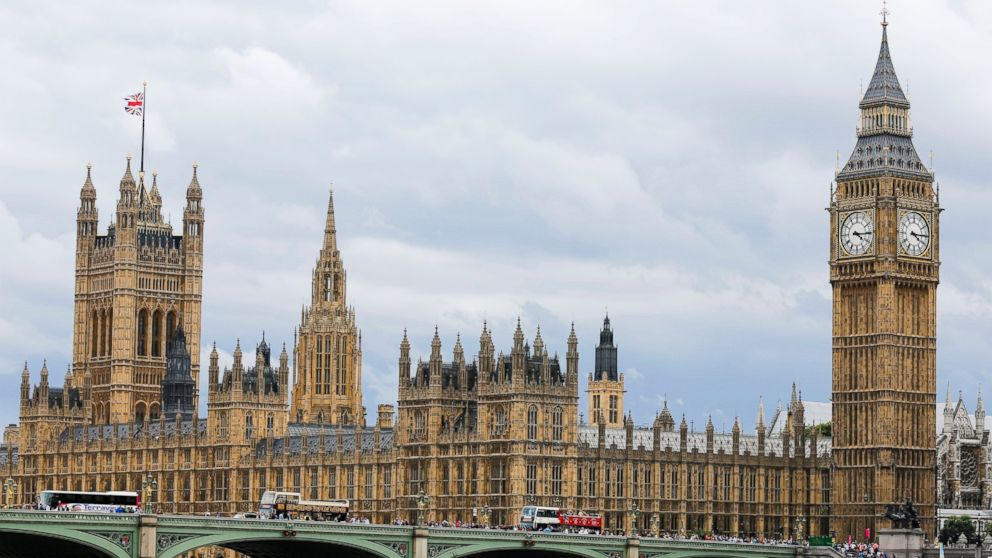 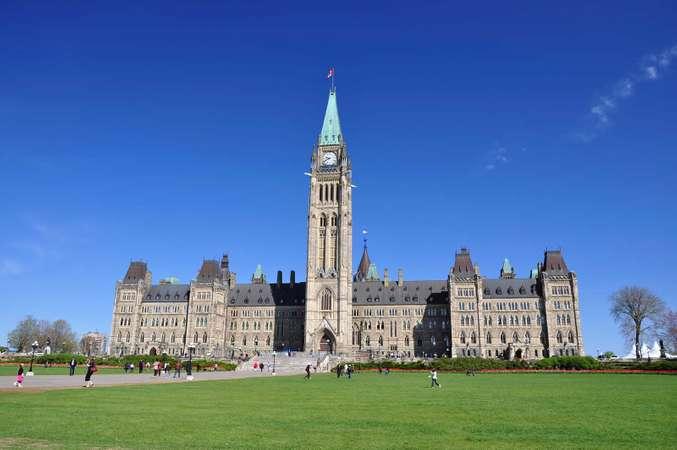 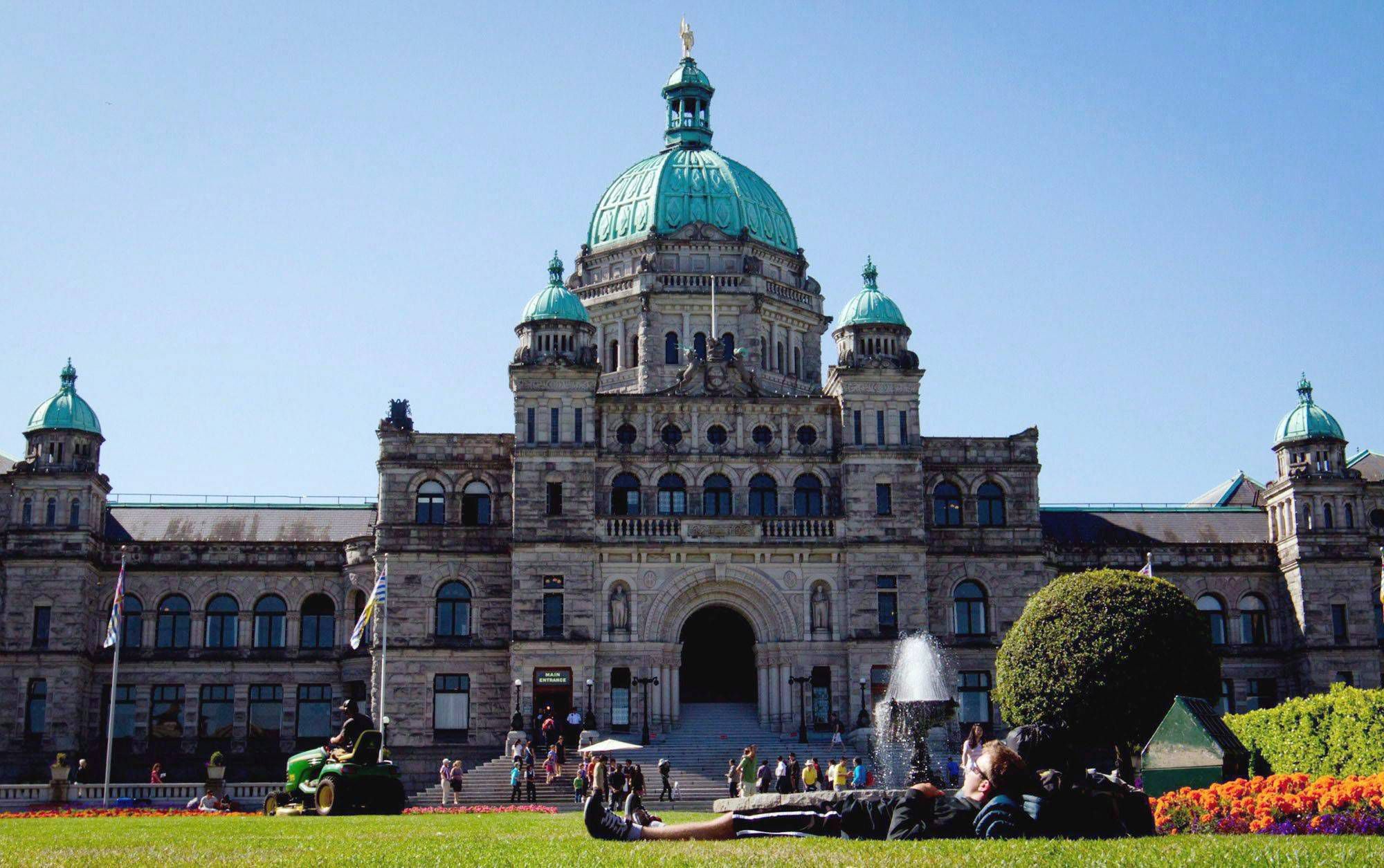